Case Study
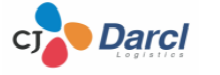 Darcl Logistics
+1-408-791-3820
+91-856-00-00-600 
sales@dialerindia.com
+91-856-00-00-600
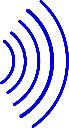 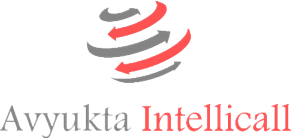 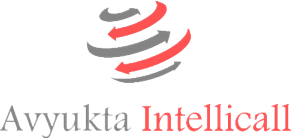 www.dialerindia.com
avyuktaindia
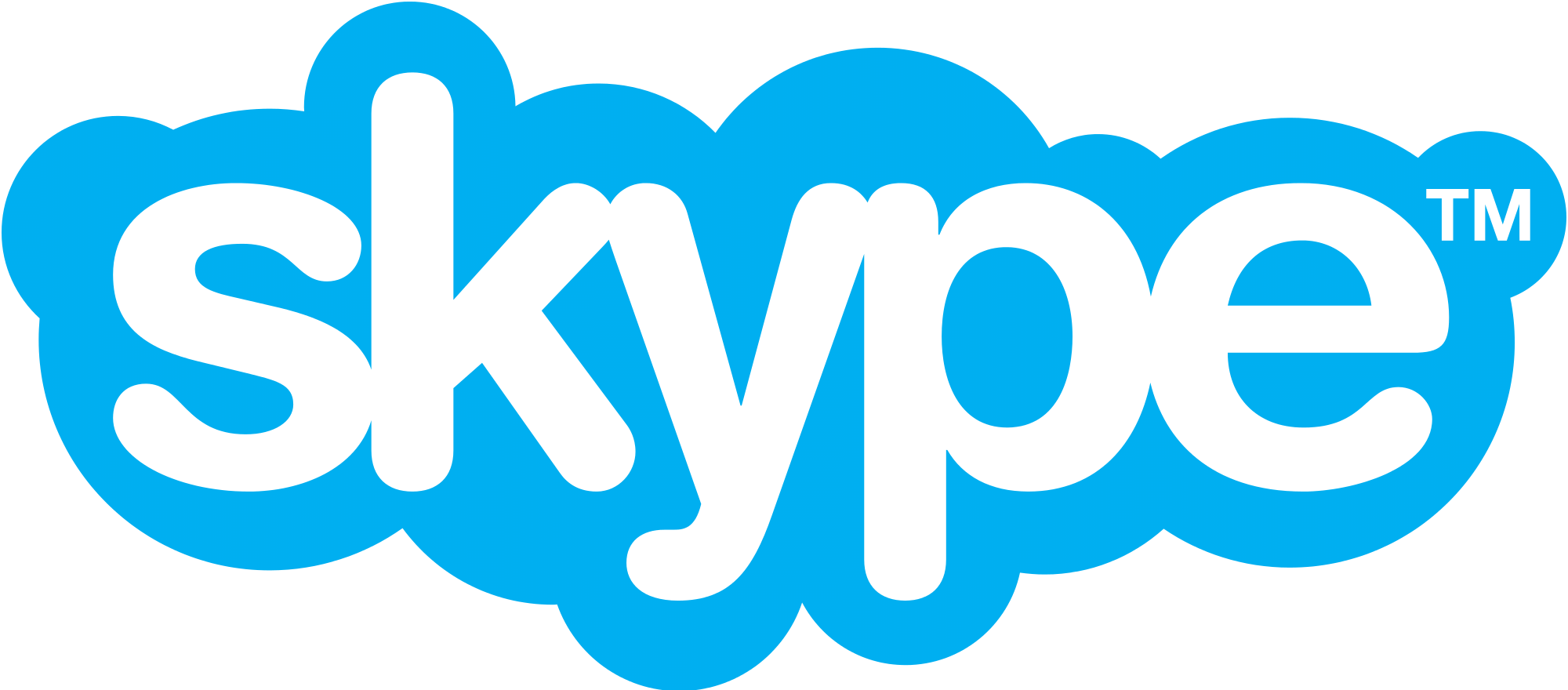 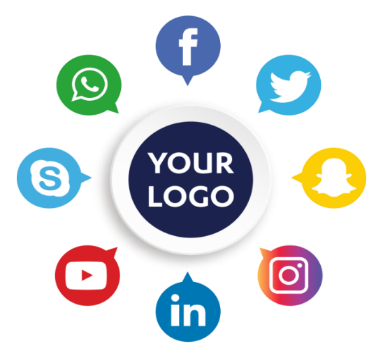 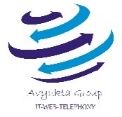 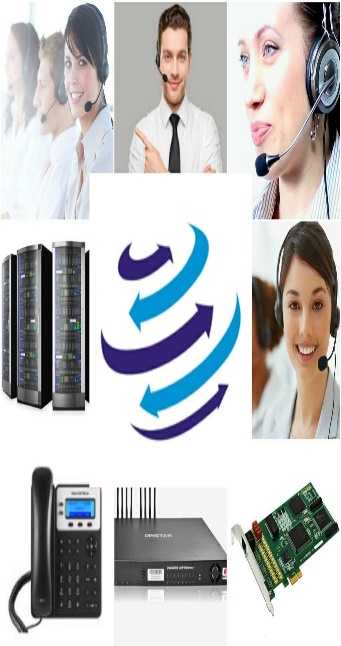 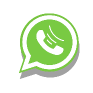 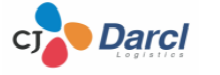 Darcl Case Study
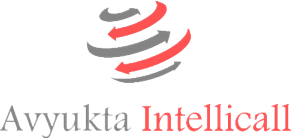 About Darcl 
Darcl , Renowned as CJDarcl, is one of 17 Players in India with the license to operate with their Fleet which have Judicious mix of hired and owned container trains, owning sets of Container rakes & containers and Wide range of trailers, trucks, pullers, tippers, tankers, container trucks, platform trucks, tractor, loaders, dumpers and hydraulic axle trailers and many more for bulk goods movement on a pan India basis. Darcl offers end to end transportation enabling last mile connectivity at the journeys origins and destinations with commanding presence in nearly 200 locations across most industrial towns and port cities providing freight to India, and beyond it through extended services to border adjoining areas of neighbouring countries.
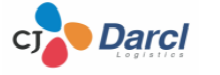 Darcl Case Study
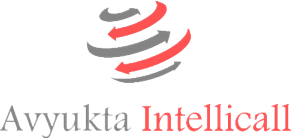 Darcl’s Fleet
Vast Fleet Which Delivers Cost Effectiveness, Flexibility and Quality of Service
* Judicious mix of hired and owned fleet, capable of being easily mobilized
* Access to over 1 lac trucks through a network of trusted and reliable vendors
* Over 550 owned vehicles for specialized requirements. 
* Owns 3 Container rakes and over 600 containers rake movement.
* Wide range of trailers, trucks, pullers, tippers, tankers, container trucks, platform
    trucks, tractor, loaders, dumpers and hydraulic axle trailers, owned container rakes & 
    containers.
* Capable of moving a large variety of materials such as bulk, break bulk, over 
    dimensional consignments, liquid bulk, high value and hazardous materials.
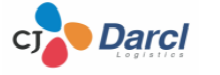 Darcl Case Study
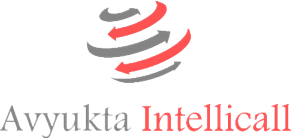 Darcl’s Experience
Four Decades of Delivering Value across Verticals, Across Businesses
* Rich experience spanning four decades
* Moved over 11 million tons during last financial year. 
* Over 2000 customers including large PSUs, MNCs and Blue Chip companies spanning from biggest businesses to SMEs 
Darcl’s Network
Extensive Reach across India, Nepal and Beyond
Darcl’s Technology
Leveraging Technology for Operational Efficiencies
* Fully computerized operations with company-wide ERP-SAP implementation
* Flexible visibility options for en-route consignments with GPS tracking & other  
   technologies.
*  Continued investments towards adoption of advanced and latest technologies
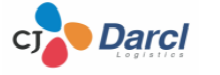 Darcl Case Study
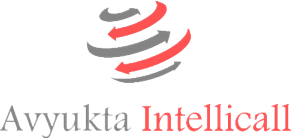 The Real Challenges at Darcl
To maintain lowest possible time and user engagement, Darcl needed a powerful and flexible telecommunication platform. A platform that would maintain user privacy, reduce turnaround time and can be easily integrated with their existing setup. Key area which needs to be taken care are listed as follows:
1. All concerns had to use their own numbers to complete / update assignments over call thereby compromising on their privacy. 
2. And no call logs are available on a centralize platform as they are scattered to different team members.
3. All The calls needed to be recorded and must be available to check for quality on just few clicks as the businesses needed real-time tracking of calls.
4. Visibility and Reports for each movement to achieve definite transit schedule towards just in time 
5. Calls must be routed to right member only, instead of random user with follow me algorithm.
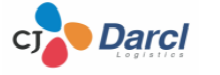 Darcl Case Study
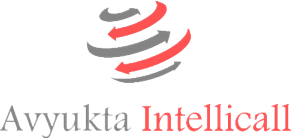 Solutions we implemented at Darcl
1. Distributed Call Center Solutions 
2. Number Masking
3. Follow me call routing.
4. Click to call integration with ERP-SAP.
5. All Recording logs with entire history on just few clicks
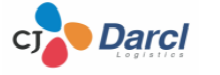 Darcl Case Study
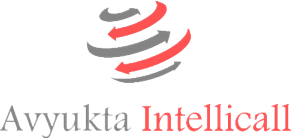 Distributed Call Center Solutions 
Our Distributed Call Center Solutions implementation helped Darcl to almost eliminated all above challenges
 
Number Masking
With the help of Number Masking user privacy issue were taken care without any compromises.
 
Follow me call routing
Follow me routing implementation eliminated the tame taken to manually locate correct concern person to be on call. As such manual process is very much frustrating / confusing and time taking to get the correct person connected. And with follow me routing all calls simply connects to right persons automatically, which improved the performance of team drastically and almost wiped out time taken in manual allocation of right call to the right person.
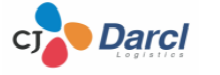 Darcl Case Study
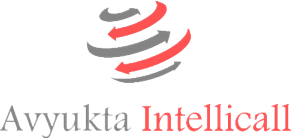 The Result
1. Our solution helped the client to manage their dealers with auditing and monitoring tools.
2. We helped them with implementation of Automation in process which reduced many manual resources costing with minimal time which improved the overall productivity of work force drastically.
3.  Our Specially designed digital system provided them proper reports for all satisfied and unsatisfied customers which helps them to improve the week sections of their services depending upon the reports and feedbacks from customers. 
4. With over all implementation of our solution in pan India branches ,Now Customer is satisfied with gradual increase in goal achievements from 60 % to 90 % in just few months.
Call Flow And Architecture-Darcl
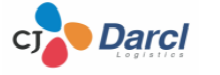 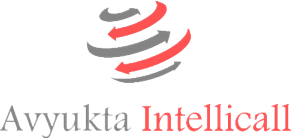 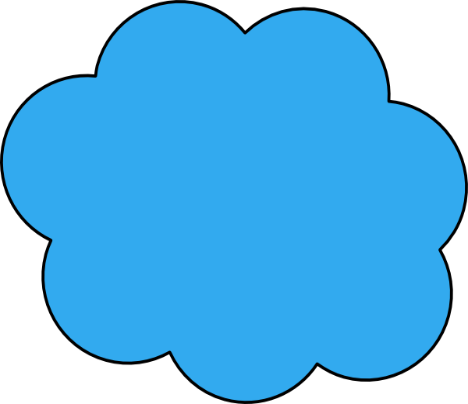 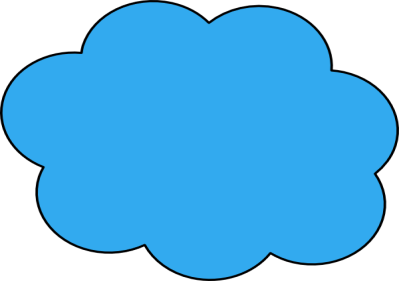 Call Backs /Outbound from PRI
Agent Floor
Inbound Calls from /to India PSTN Network
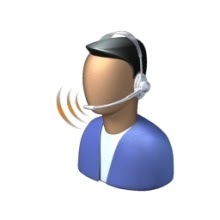 Soft Phone
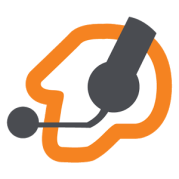 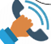 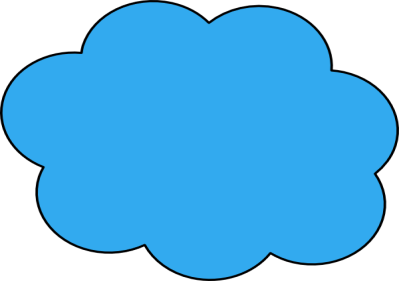 Greetings IVR X n Trees
from / to PSTN Incoming Number
USB Headphones
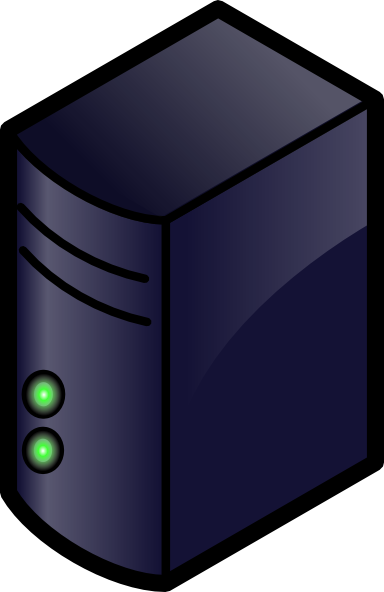 WAN Modem / Router ( Optional )
Admin / Quality / Supervisor / TL PC’s
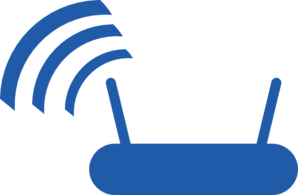 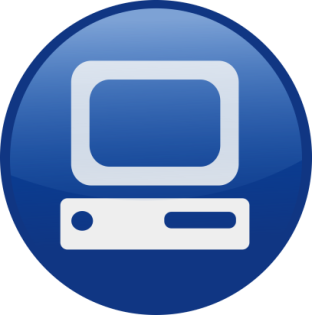 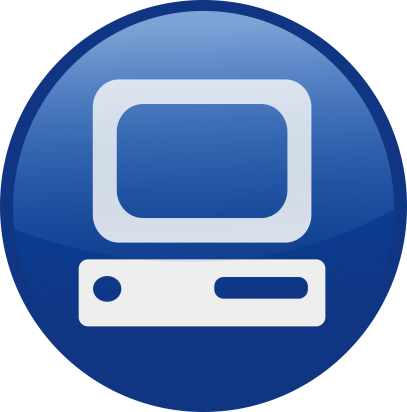 Agent PC
Avyukta Dialer Server
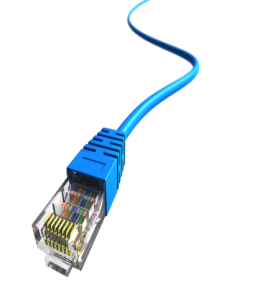 CAT 5/6
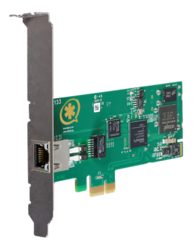 Switch
Or Hub
PRI Card into PCI Slot
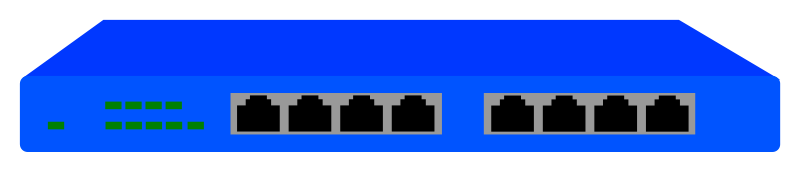 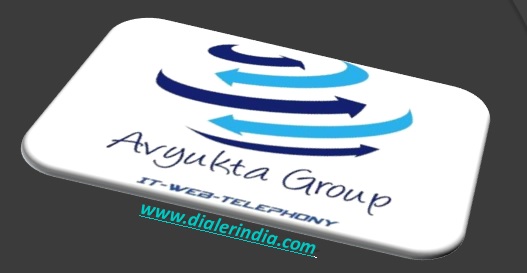 25+ Reports
Voice Logs
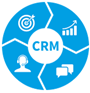 Complete Recordings logs
10
Campaign Manager
+1-408-791-3820
+91-856-00-00-600 
sales@dialerindia.com
24 X 7 X 365 “Decade” of 1900+ Satisfied BPO’s
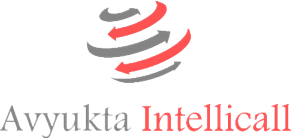 avyuktaindia
The Competition Assassinators

275+ Live Ref. Centres
11 Yrs. X Asterisks Dev.
9 Countries,91+ Cities
Live Demo / PoC 
Lower than the Lowest Professional Bidder
All possible Techno-commercial models
No Blame Game : Your CTI-CRM-VoIP “SPOC”
100% Gov. Compliance
72 HR Refund Policy
10% Ref. discount/s
24X6 Support NoC
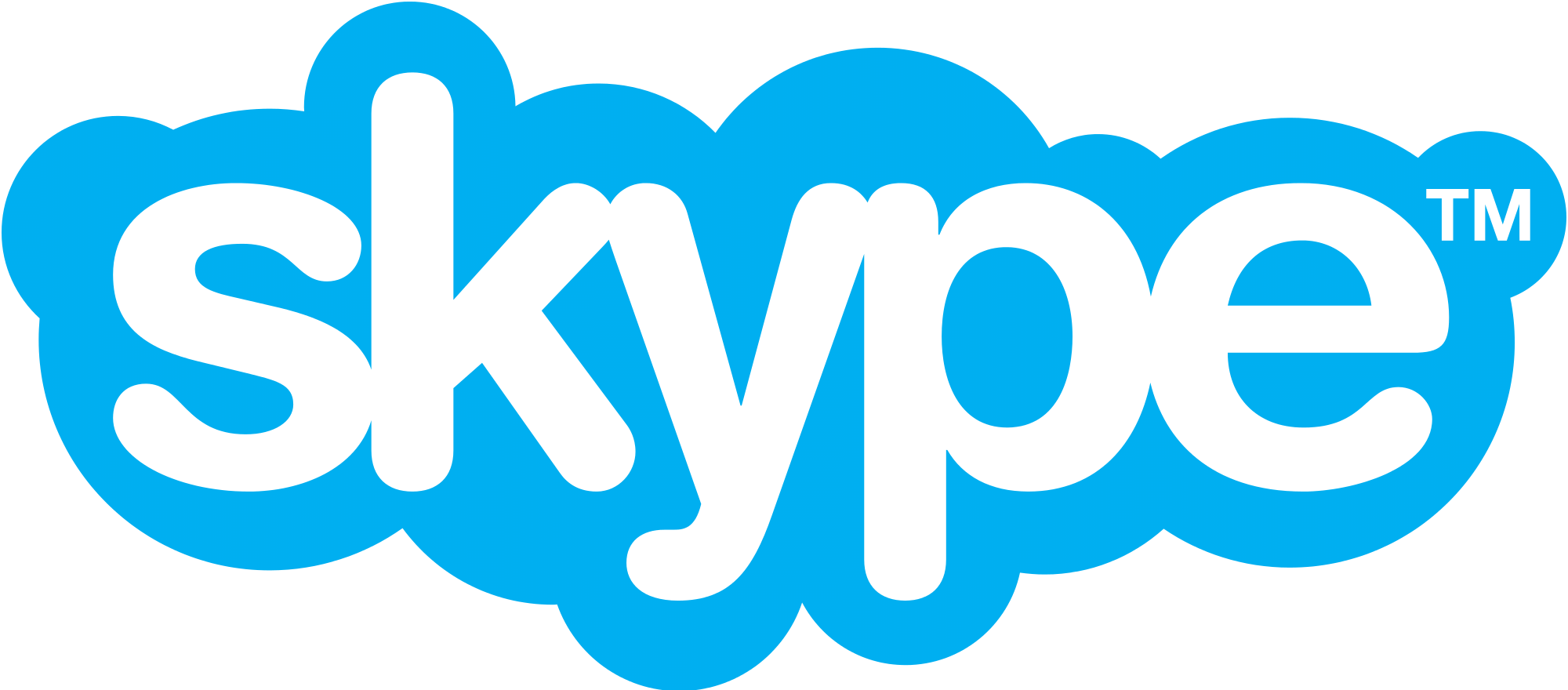 “The” single Answer to your  
A to Z 
Tel- ”e” - calling requirements
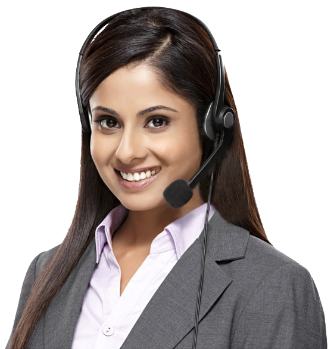 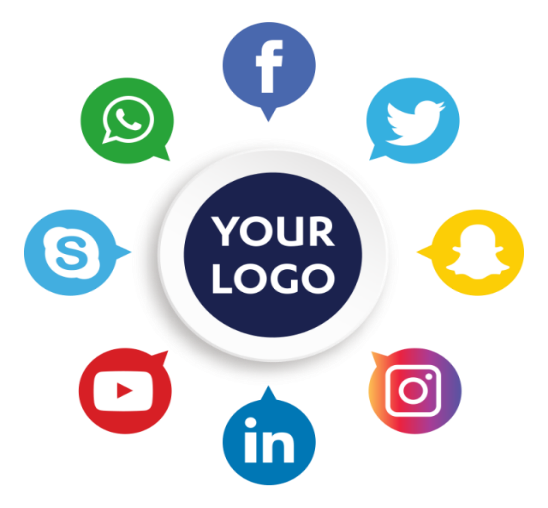 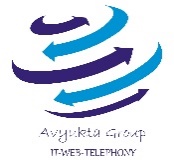 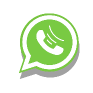 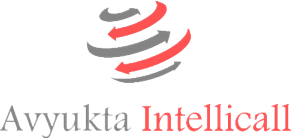 Trust over 11+ years
Some* Major Clients
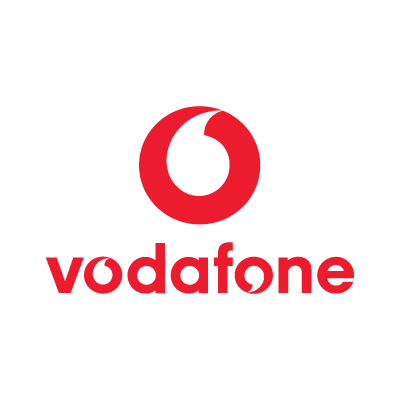 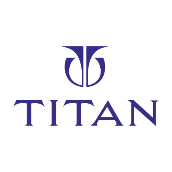 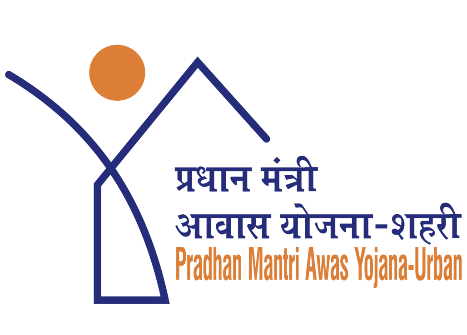 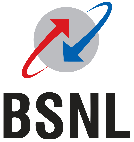 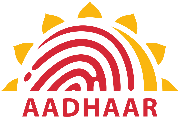 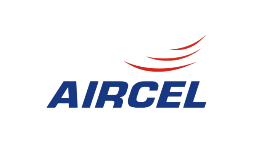 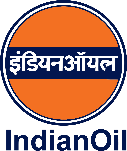 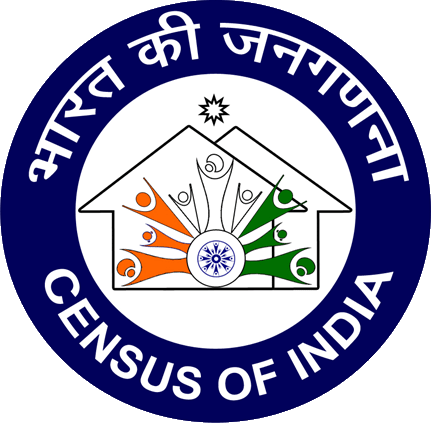 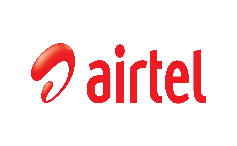 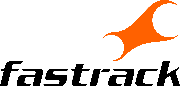 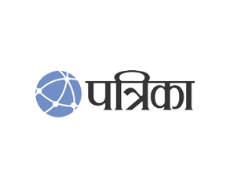 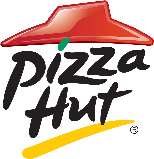 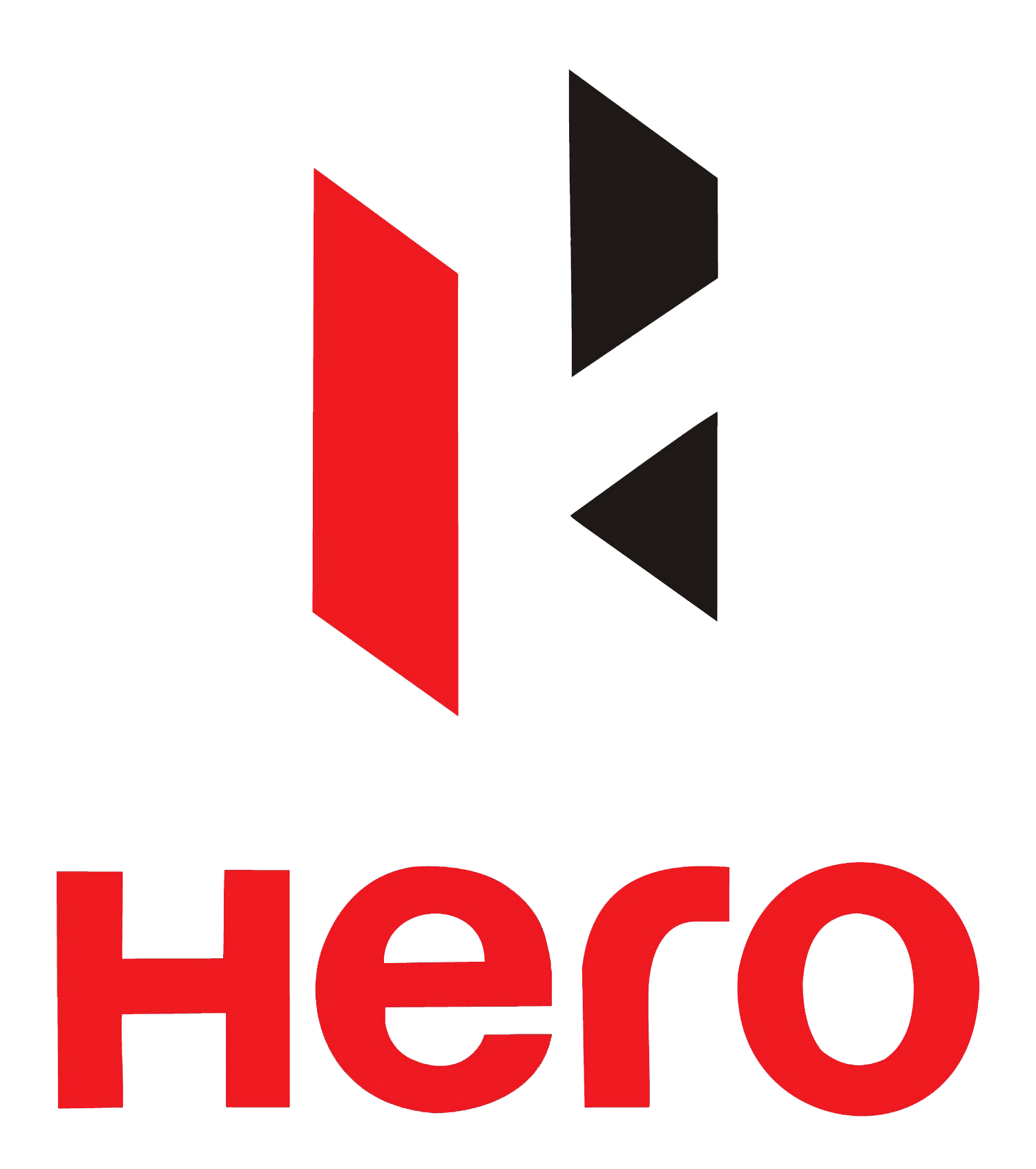 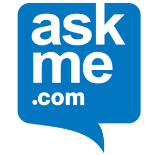 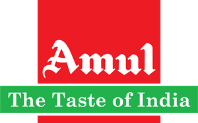 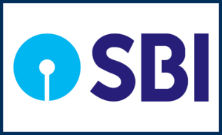 CTI Hardware Partners
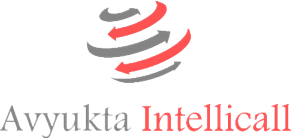 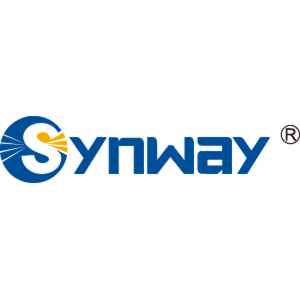 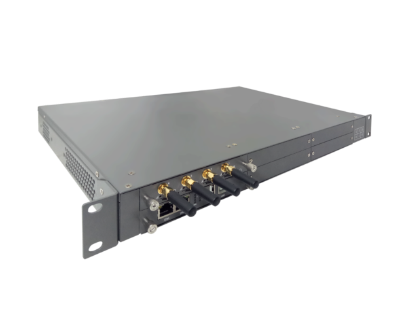 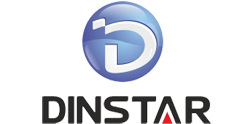 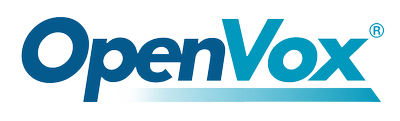 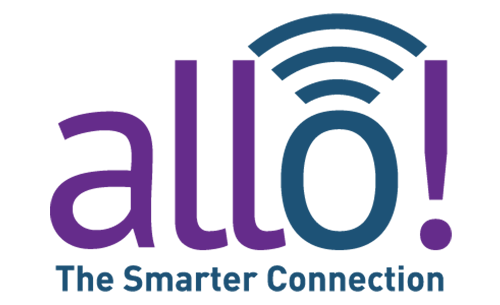 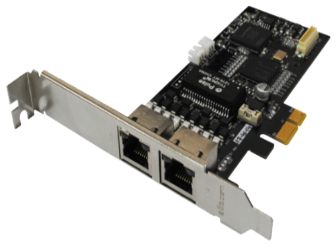 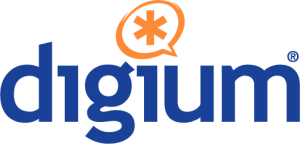 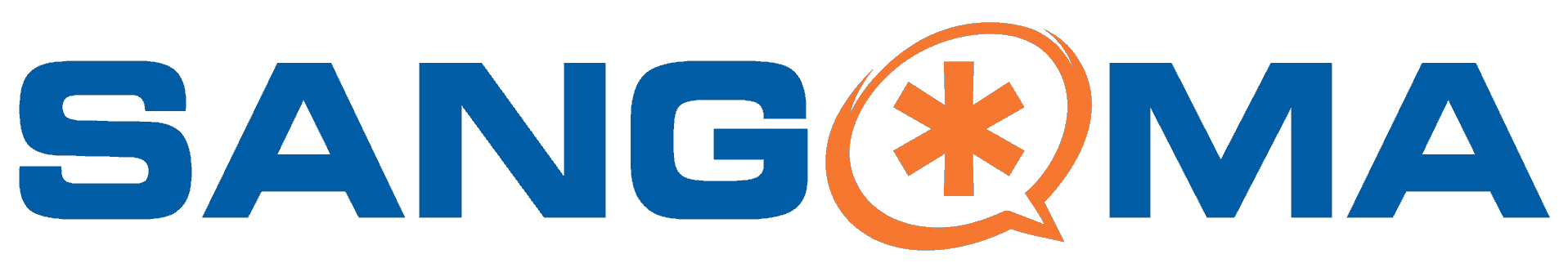 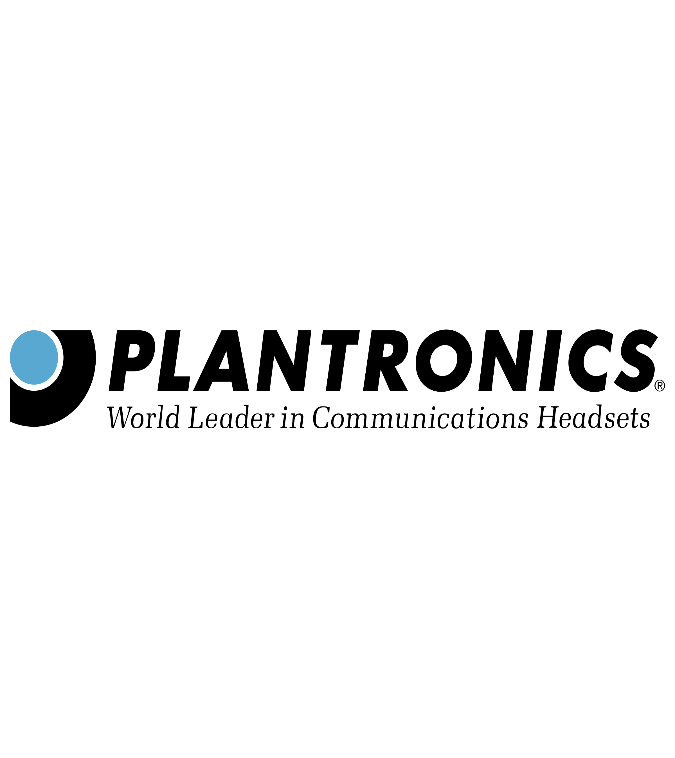 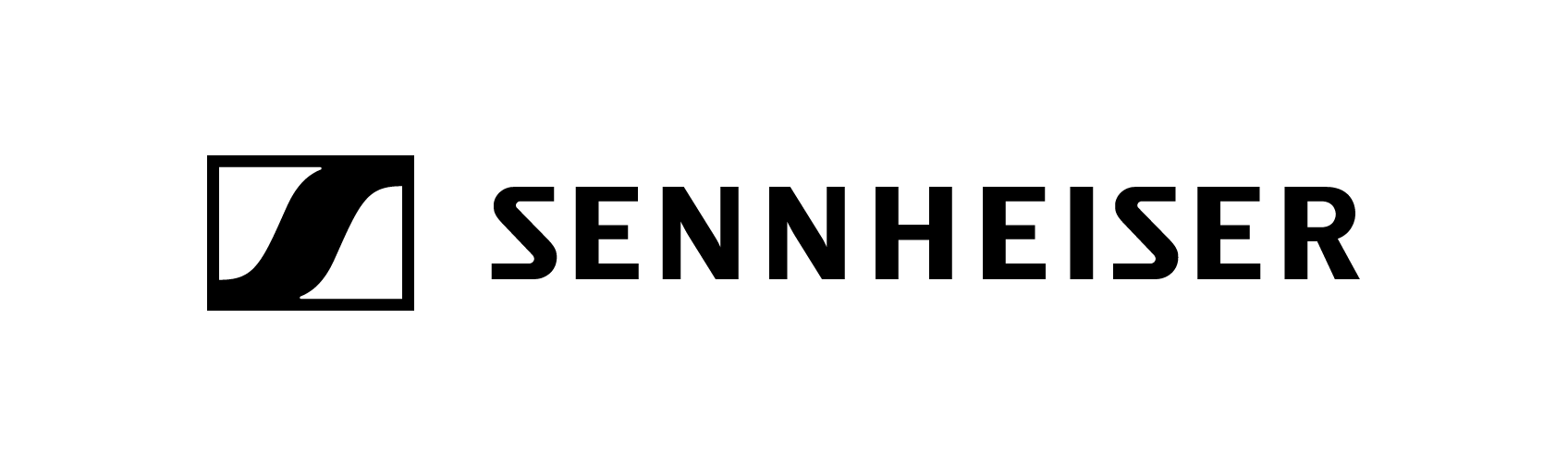 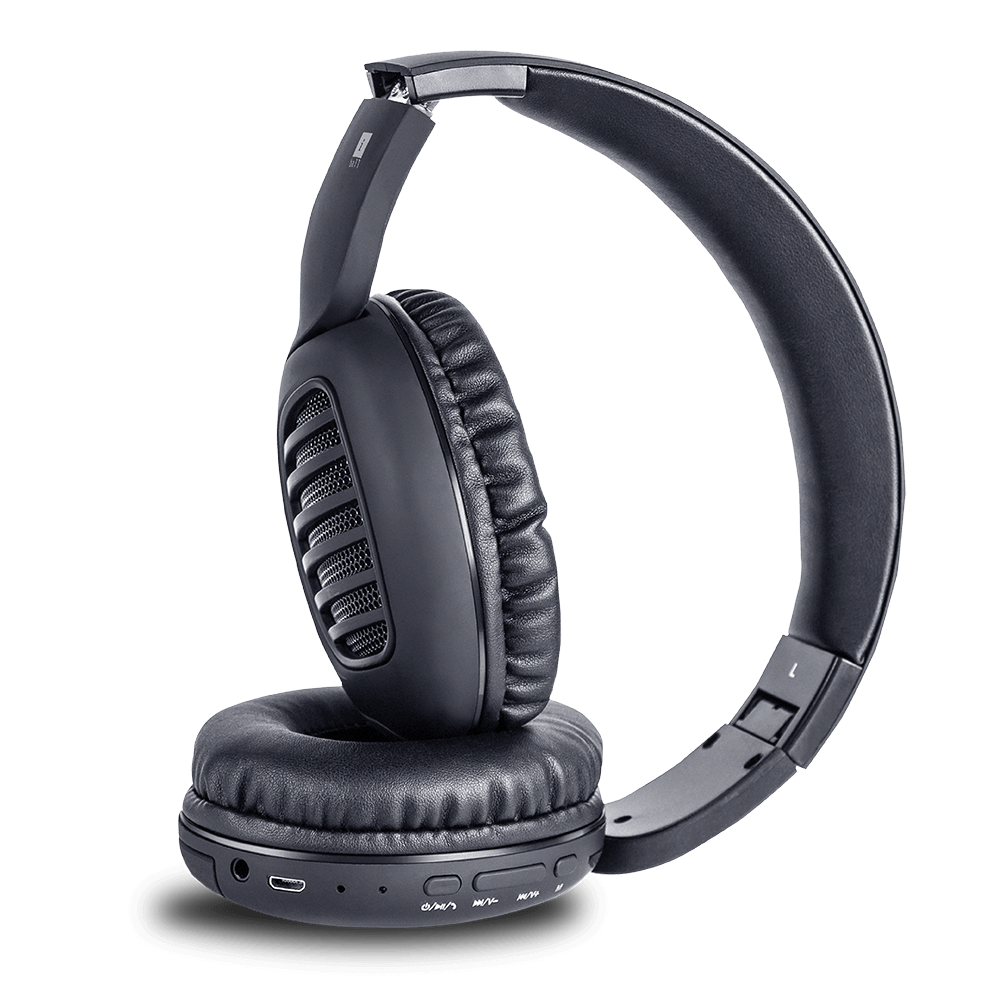 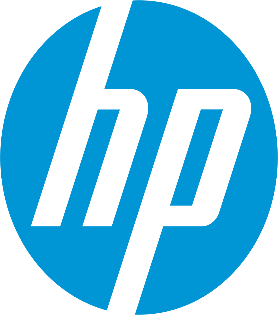 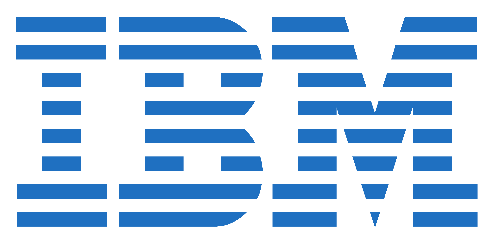 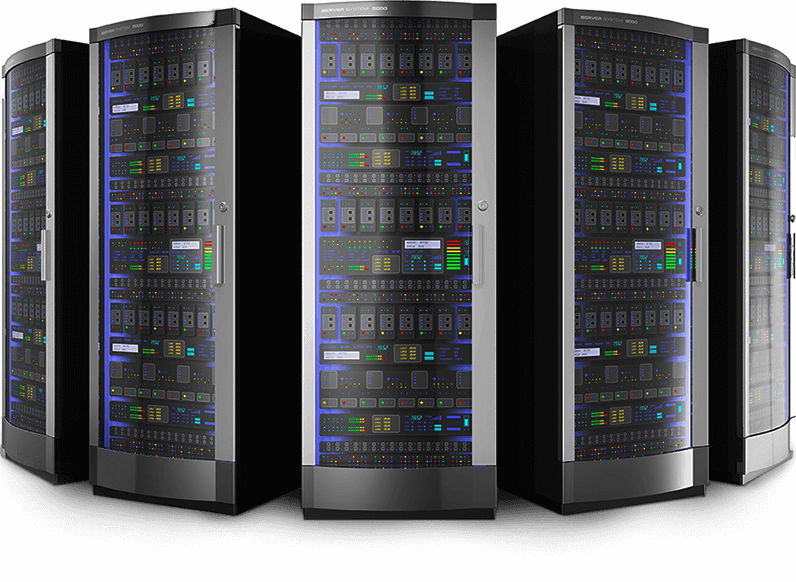 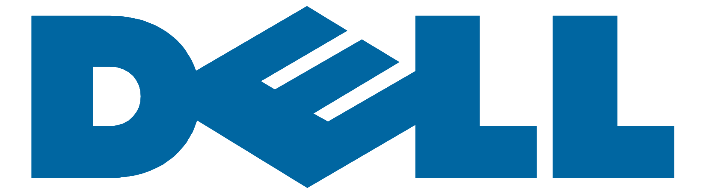 Useful links
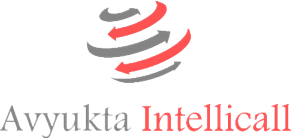 Darcl Case Study
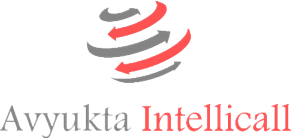 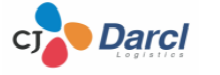 Thank You for Your Time